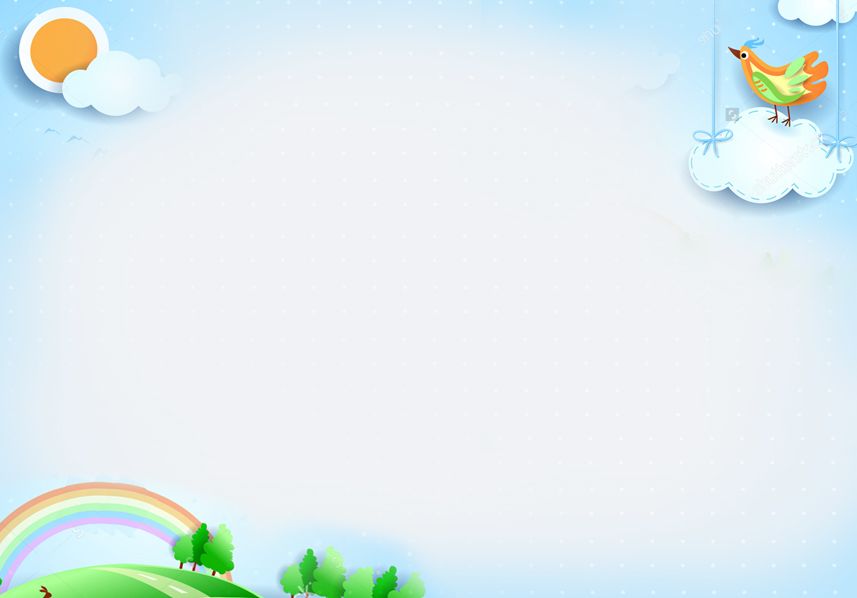 UBND QUẬN LONG BIÊN
TRƯỜNG MẦM NON  HOA PHƯỢNG
PHÁT TRIỂN NHẬN THỨC
Đề tài: Dạy trẻ cách nhận biết chữ số 0 và ý nghĩa của số 0 trong cuộc sống hàng ngày
Lứa tuổi: 5-6 tuổi
Năm học: 2022-2023
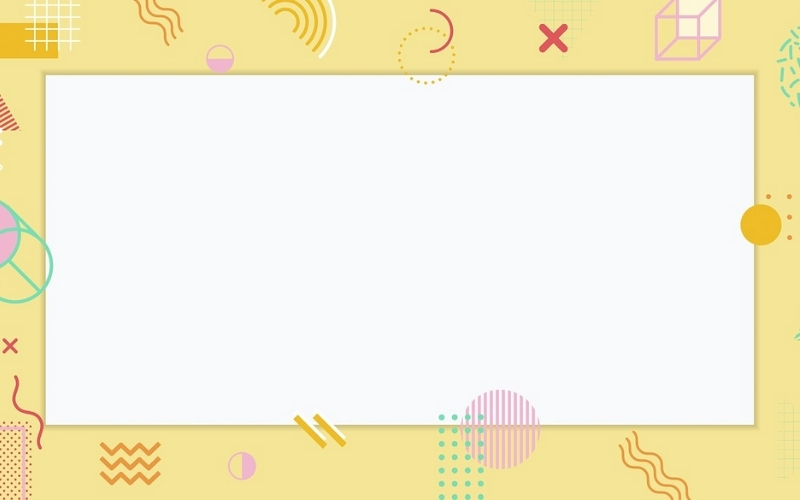 Trò chơi: Thử tài bé yêu
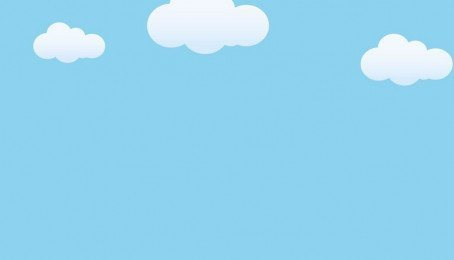 5
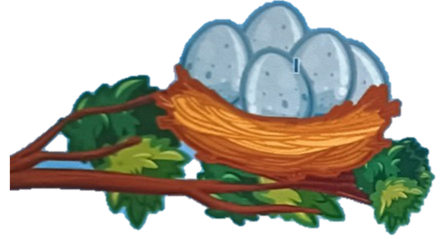 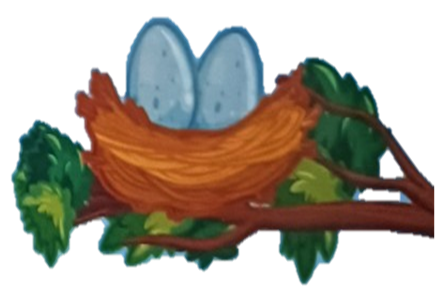 2
3
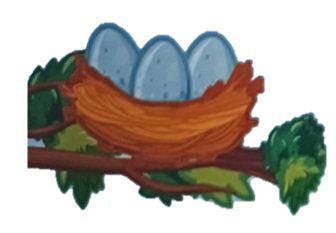 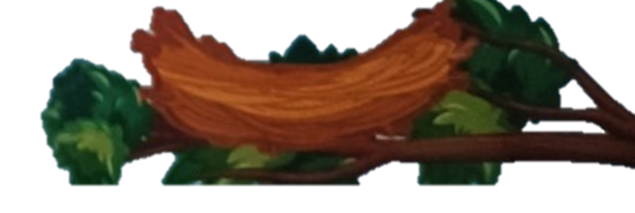 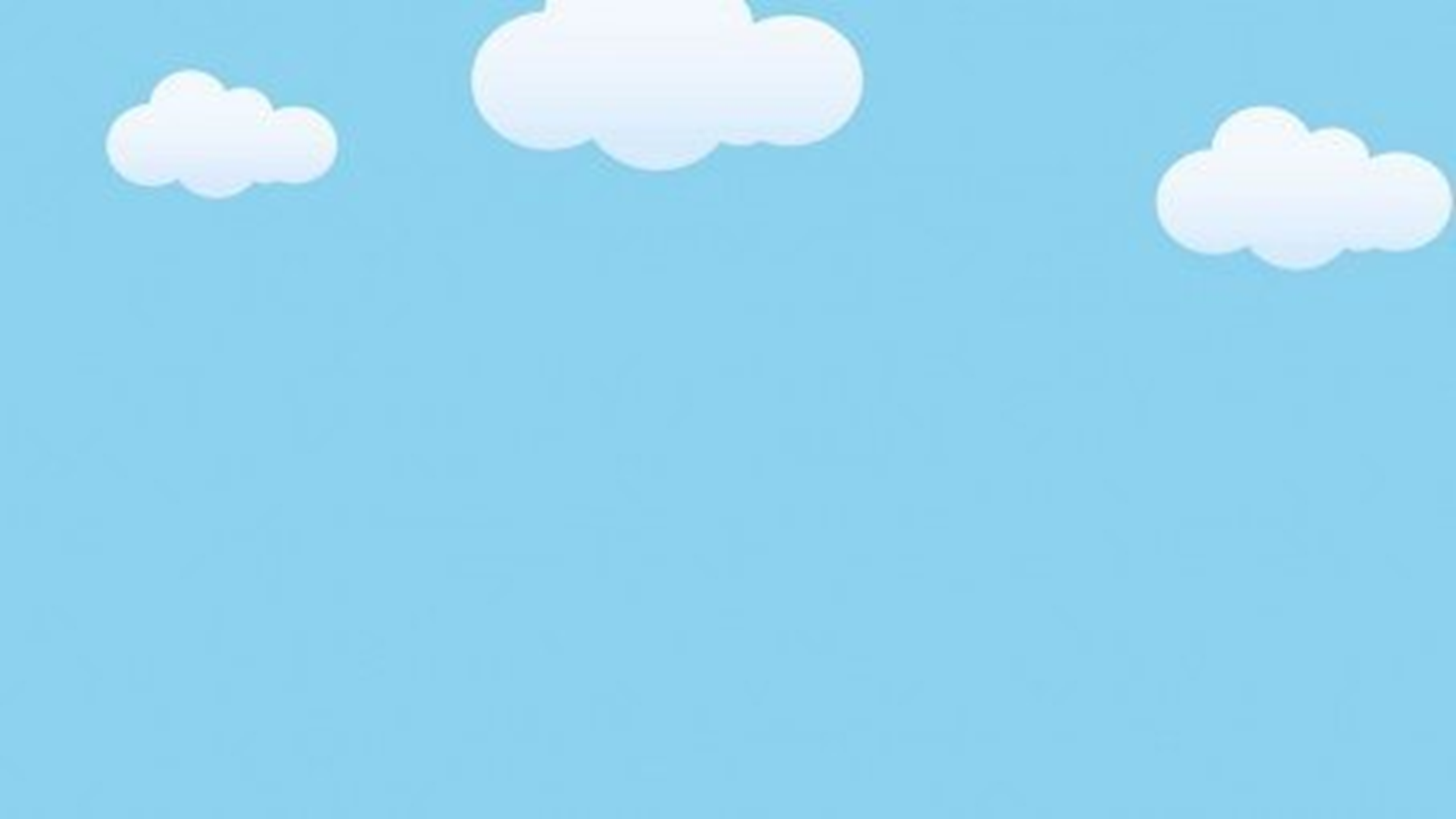 3
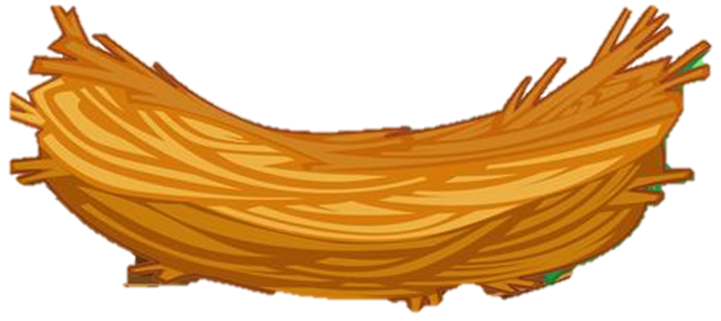 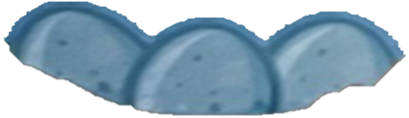 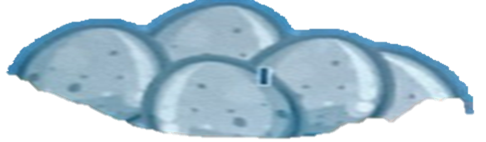 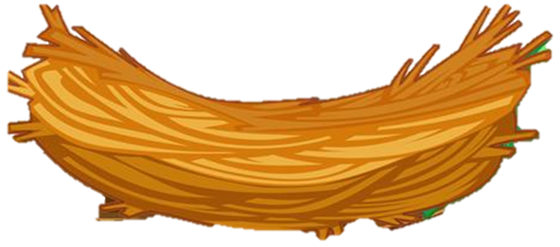 5
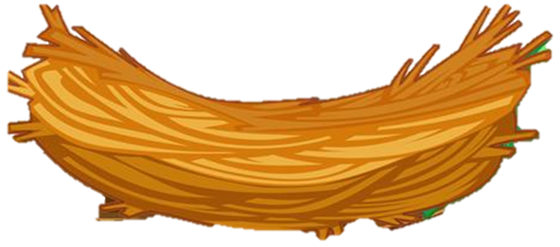 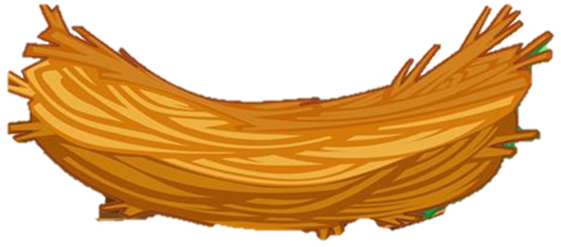 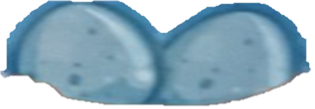 2
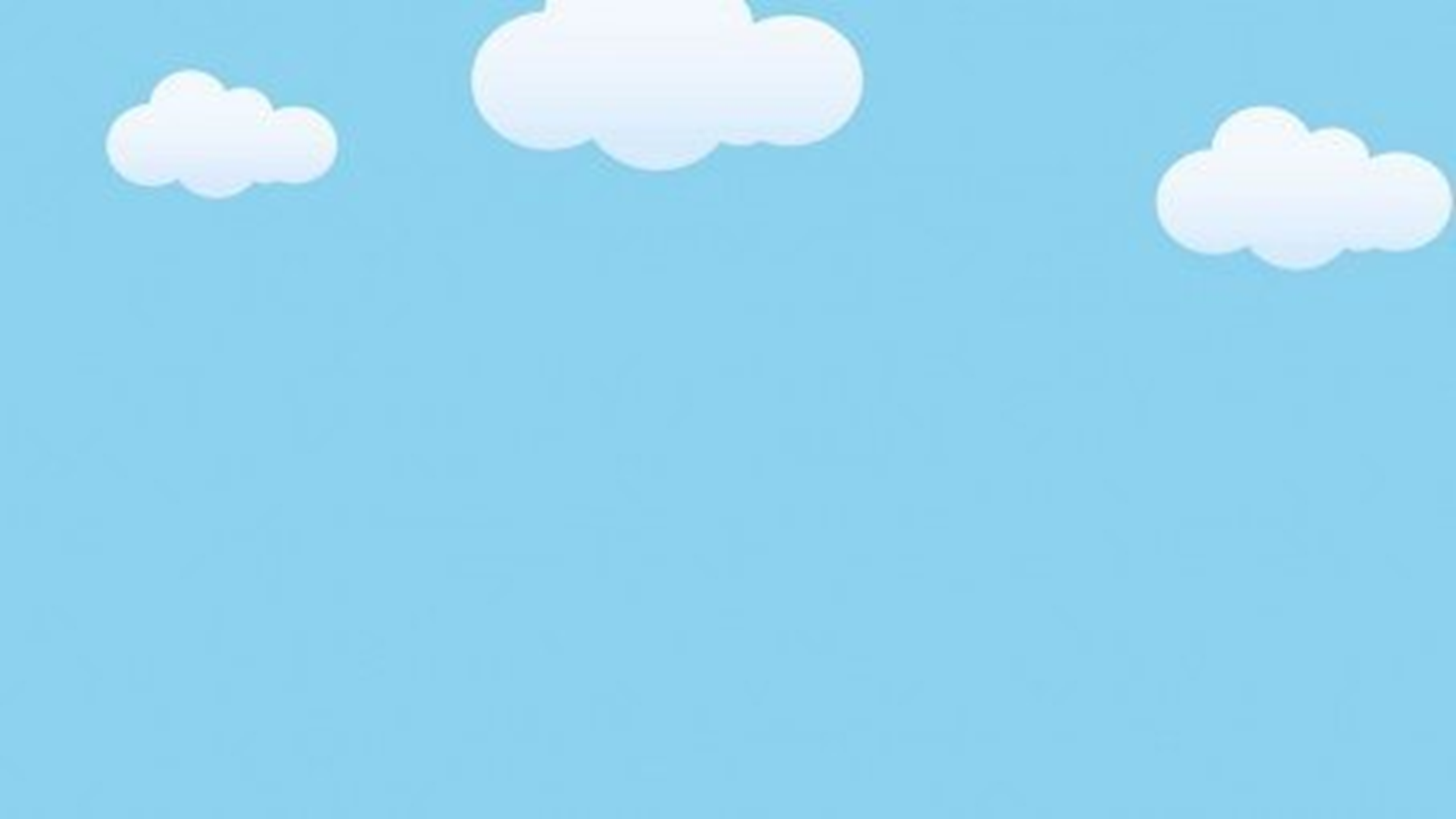 0
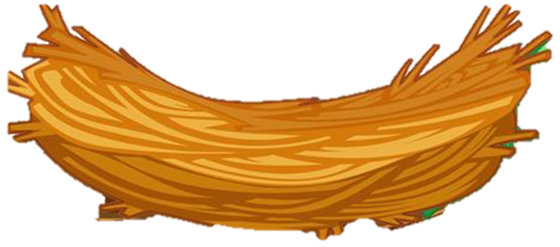 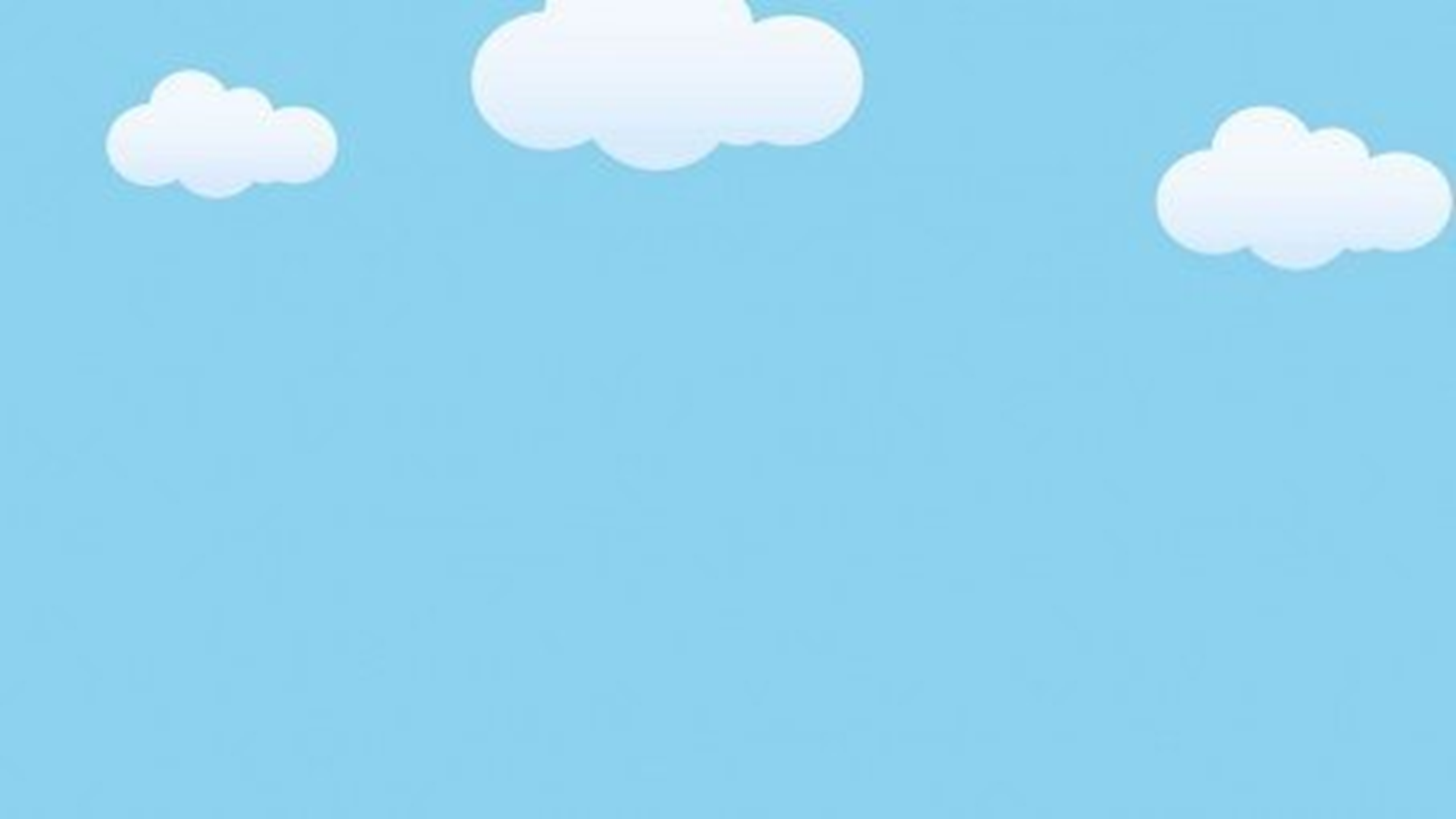 3
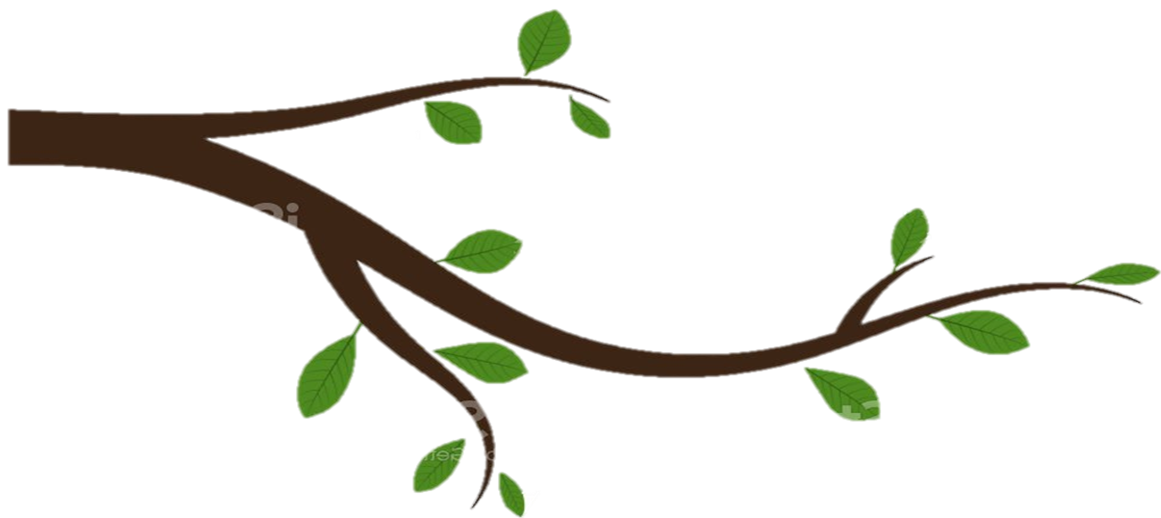 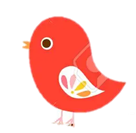 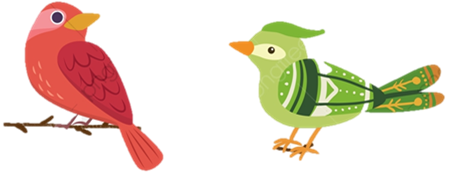 0
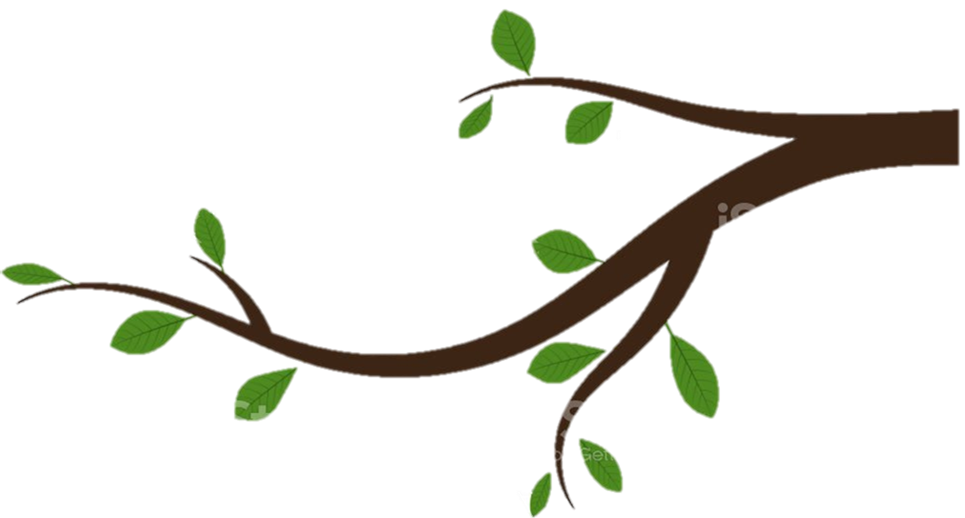 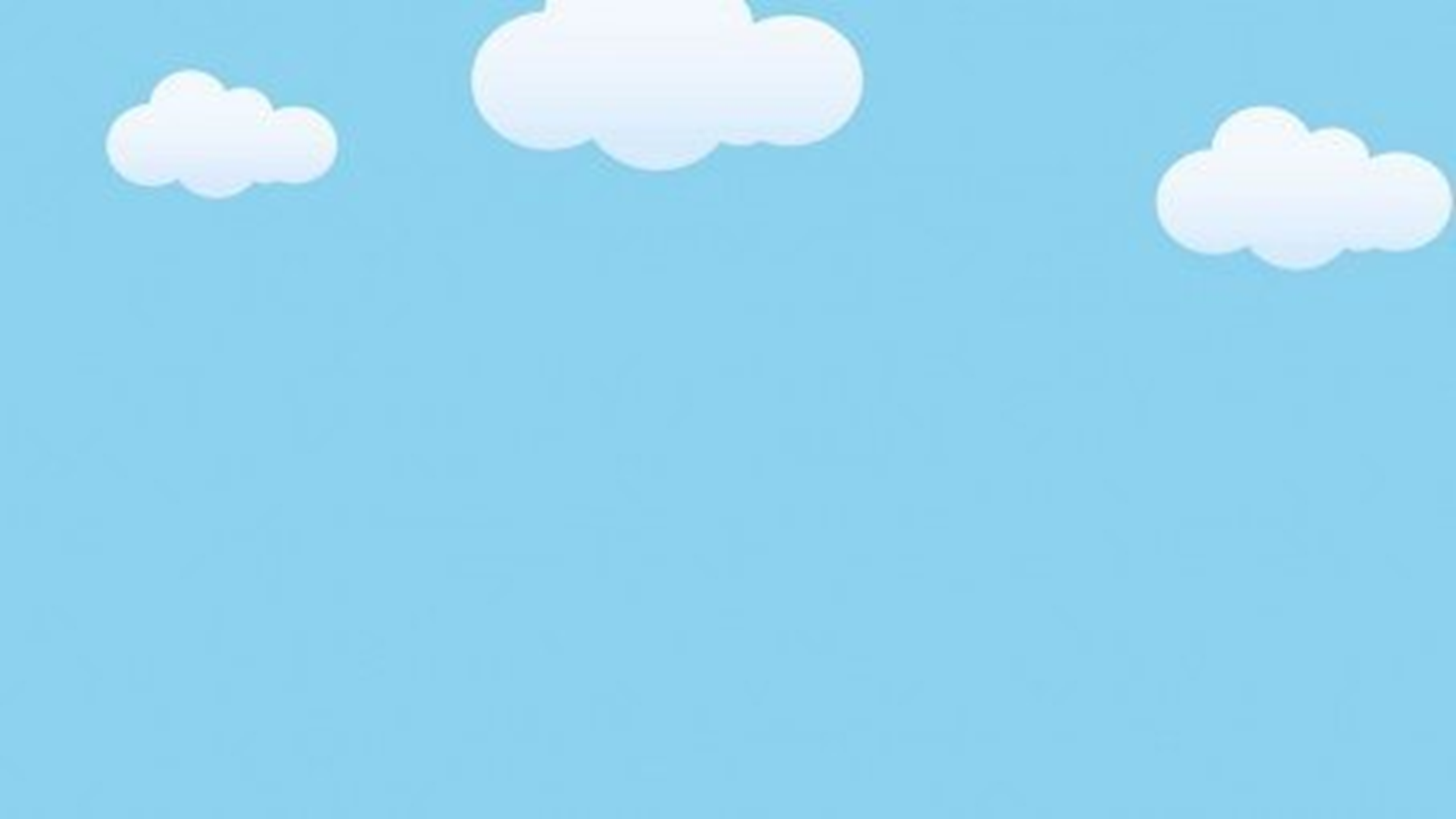 0
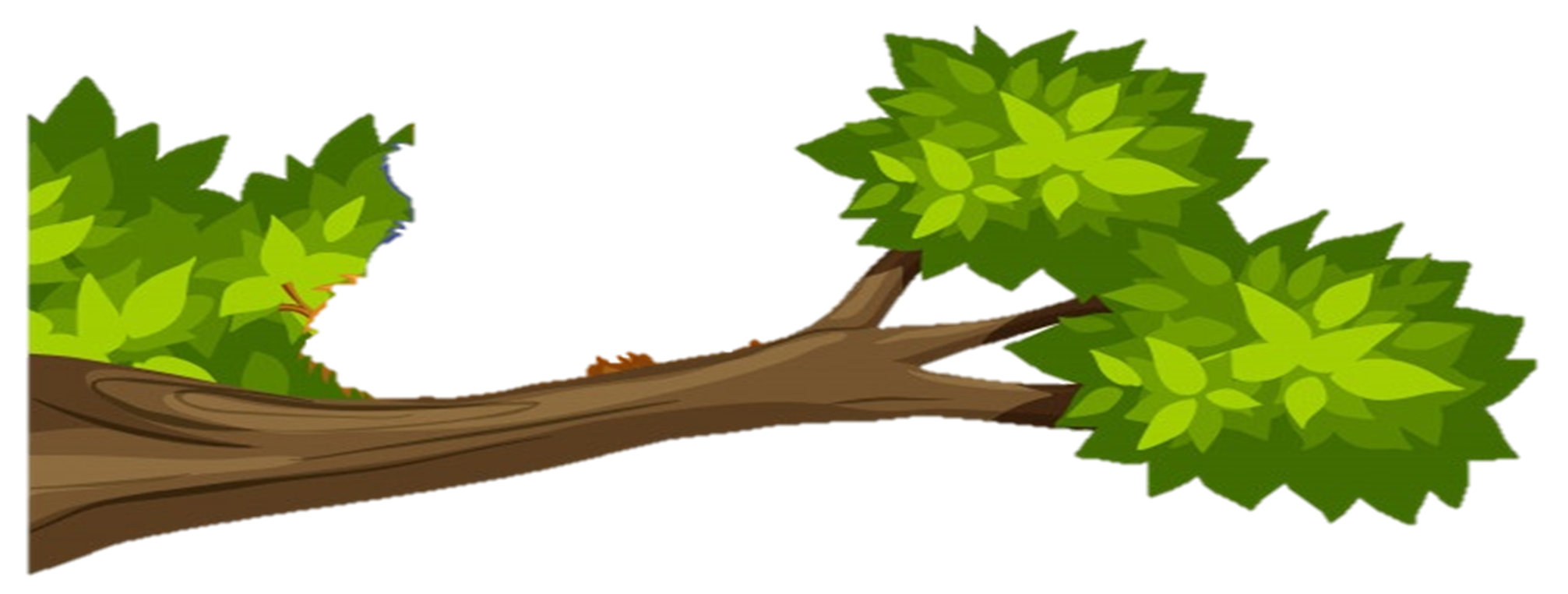 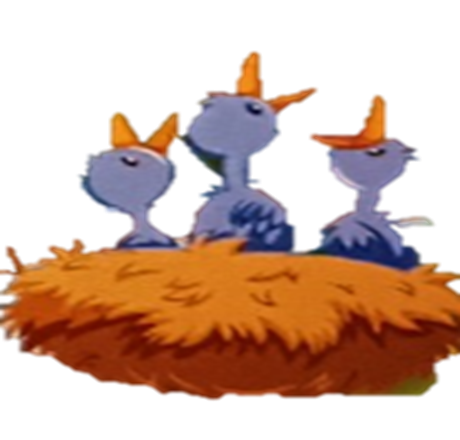 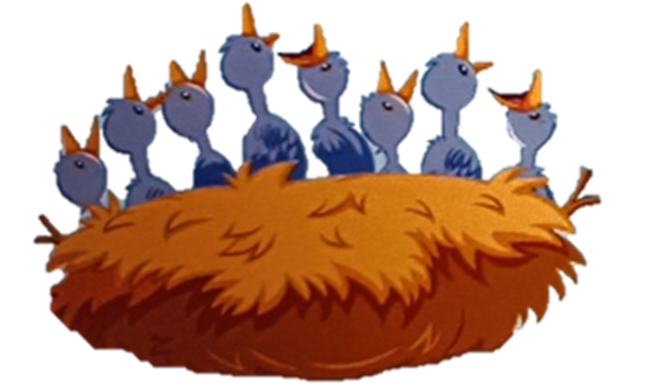 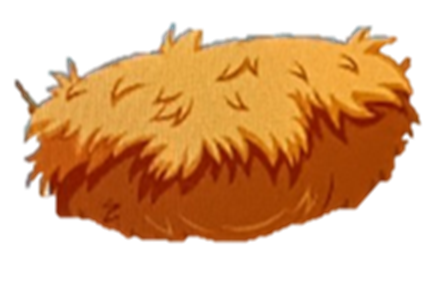 Giới thiệu số 0
0
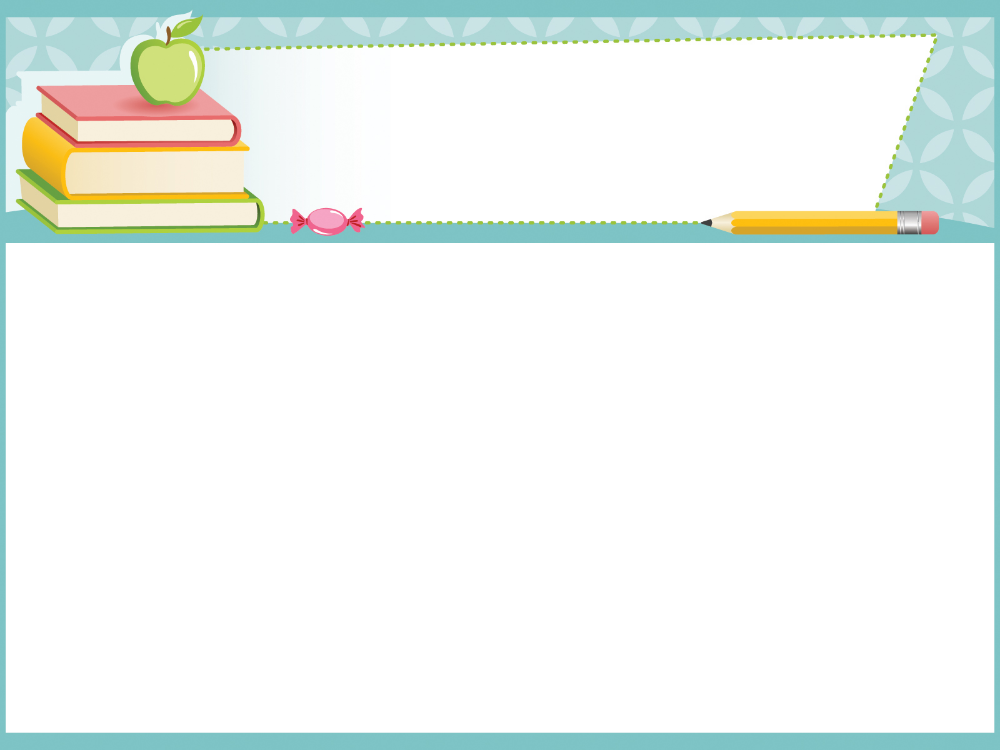 Ý nghĩa của số 0
0
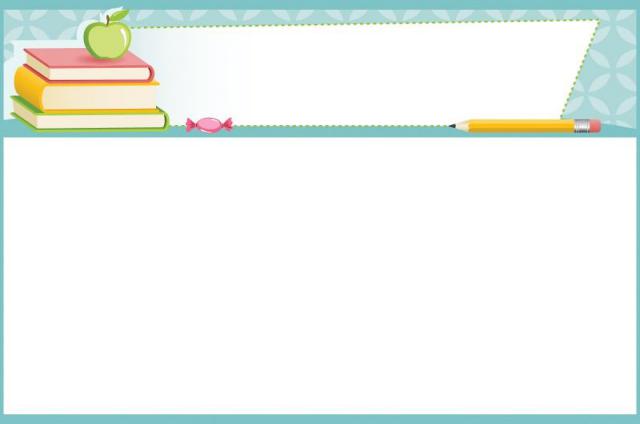 Chữ số 0 trong dãy số tự nhiên
0
1
4
9
10
8
3
5
6
2
7
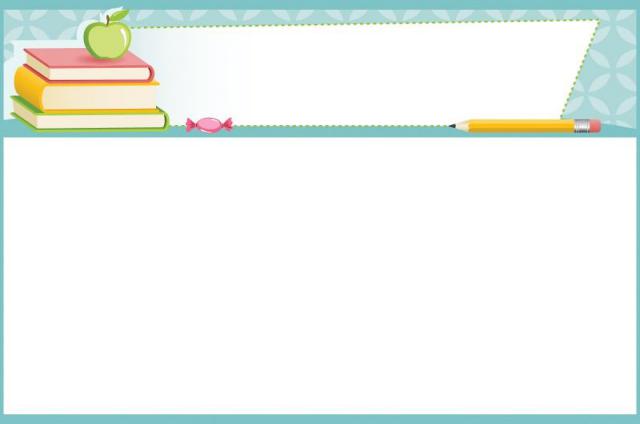 Chữ số 0 trong thứ tự số đếm
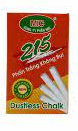 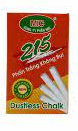 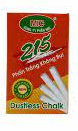 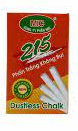 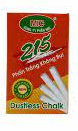 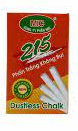 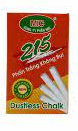 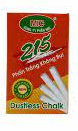 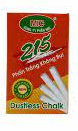 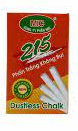 0
1
4
9
8
3
5
6
2
7
10
Vậy số 0 dùng để biểu thị không có đối tượng nào trong nhóm.
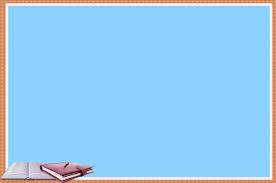 Số 0 có ở đâu ?
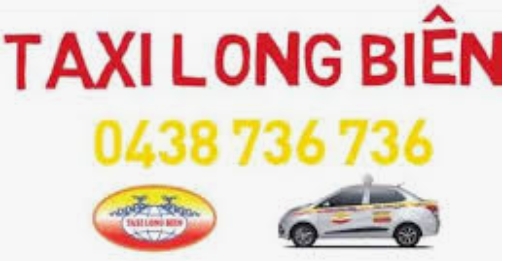 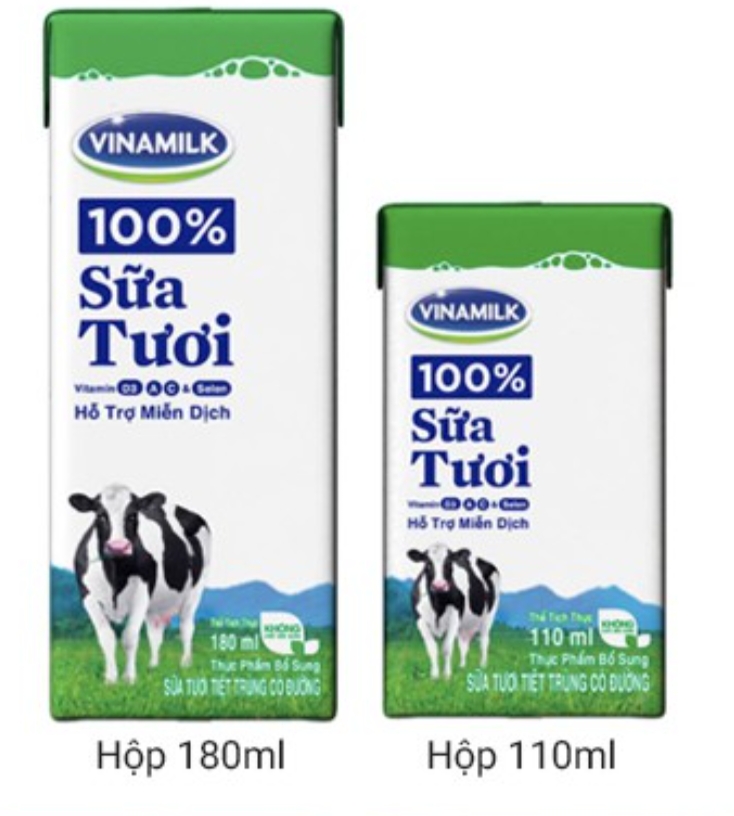 Biểu thị số điện thoại
Dùng để chỉ dung lượng các sản phẩm
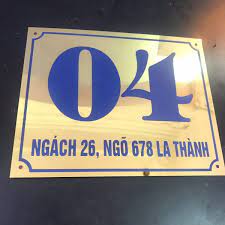 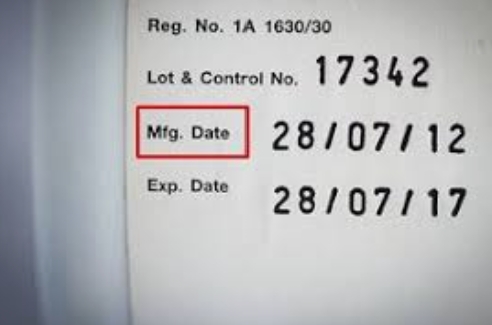 Ghi ngày sản xuất ,hạn sử dụng
 trên sản phẩm
Biển số nhà
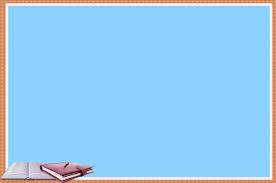 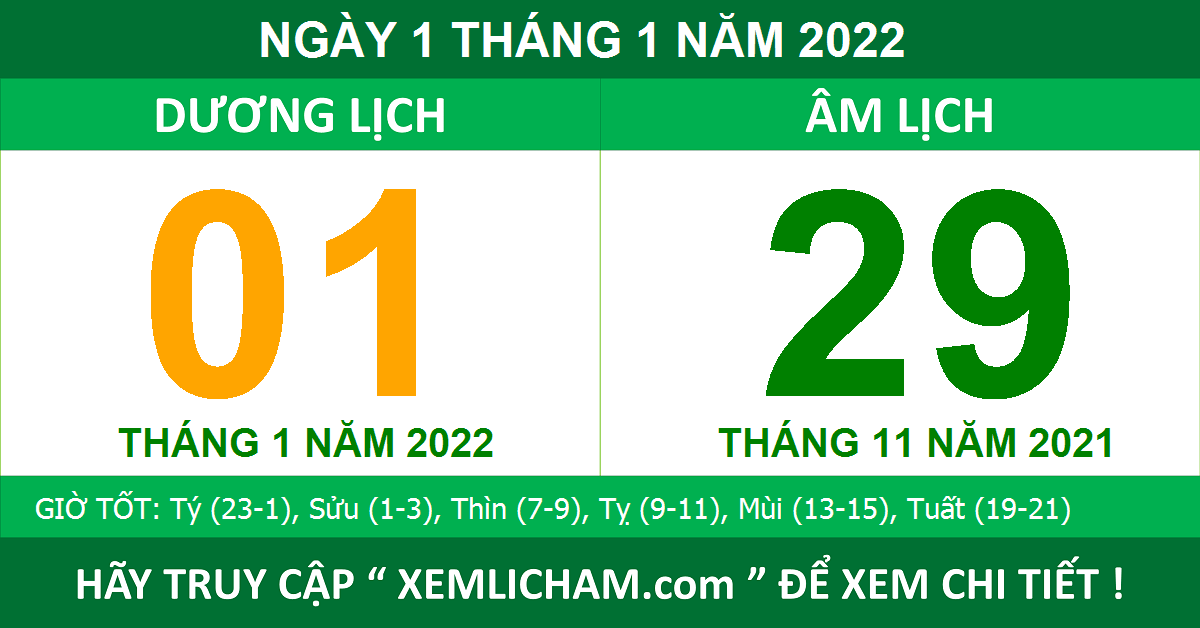 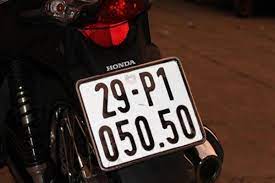 Ghi ngày tháng trên lịch
Gắn biển số xe
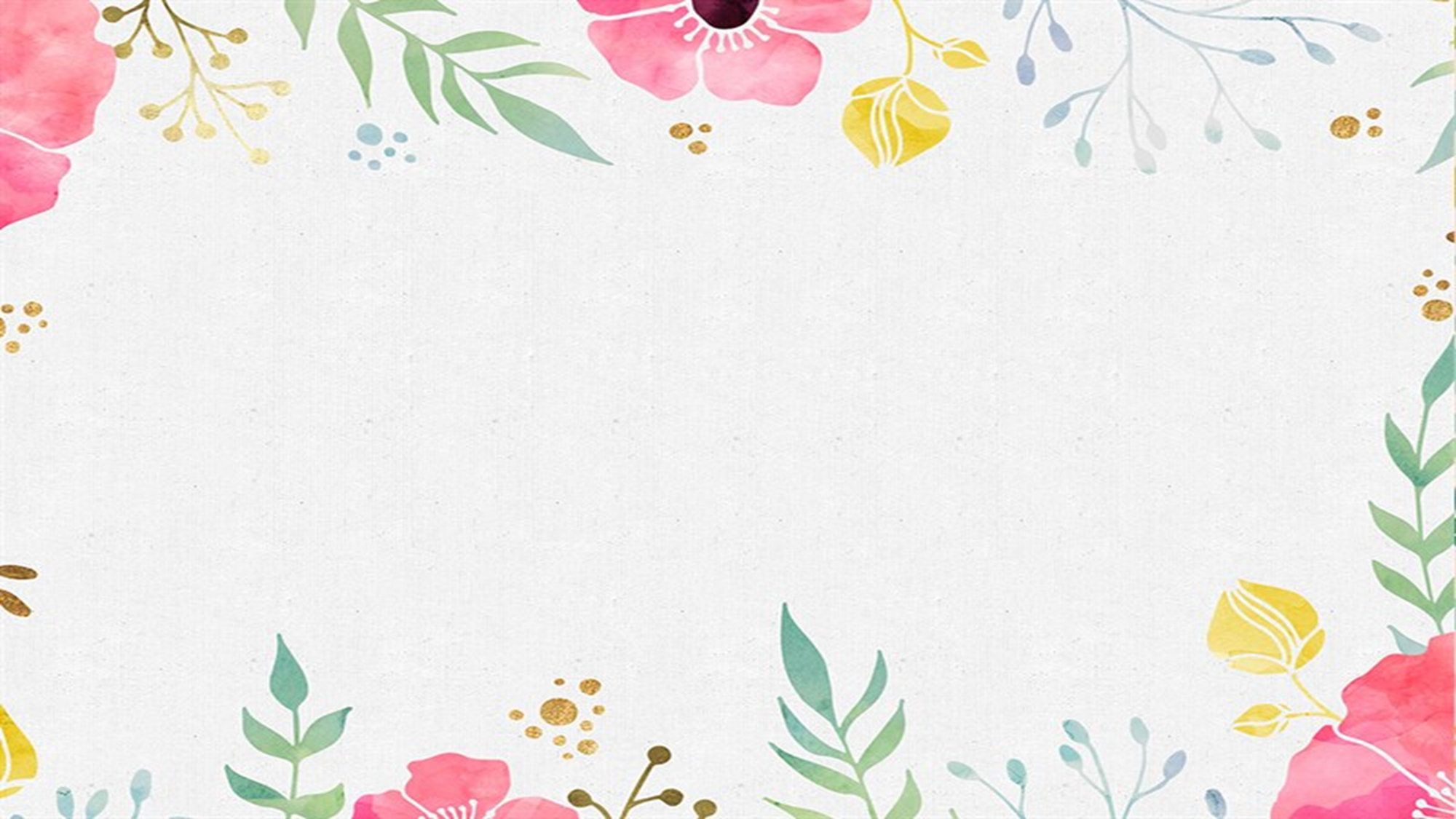 Trò chơi:Bé nhanh trí
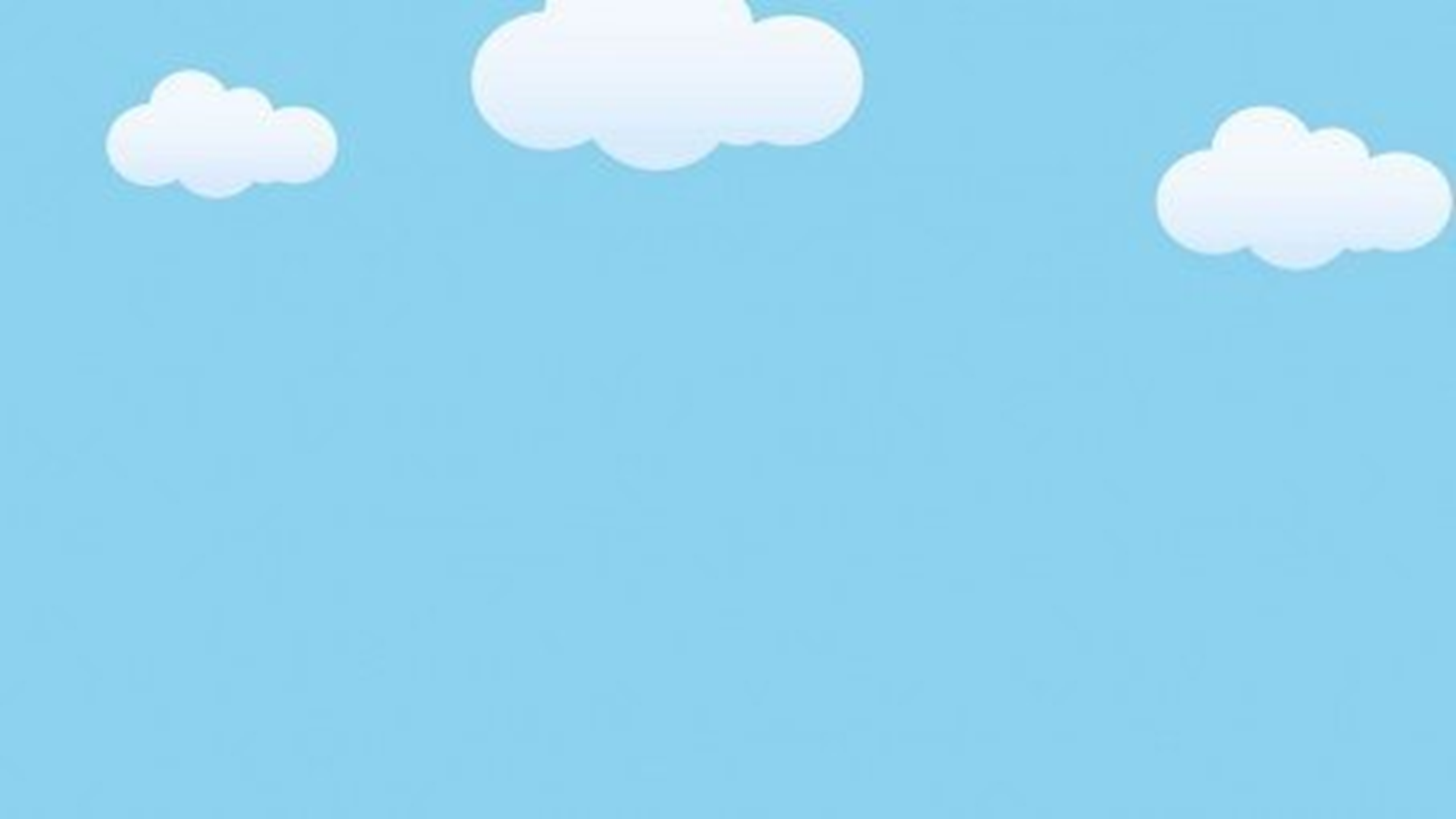 Điền số tương ứng
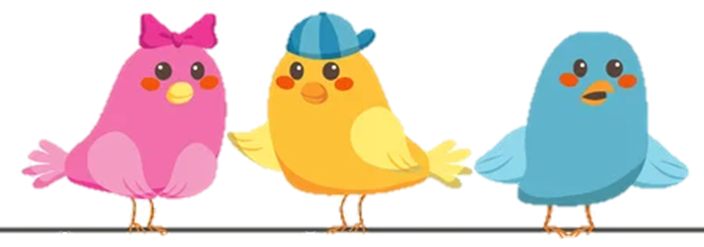 3
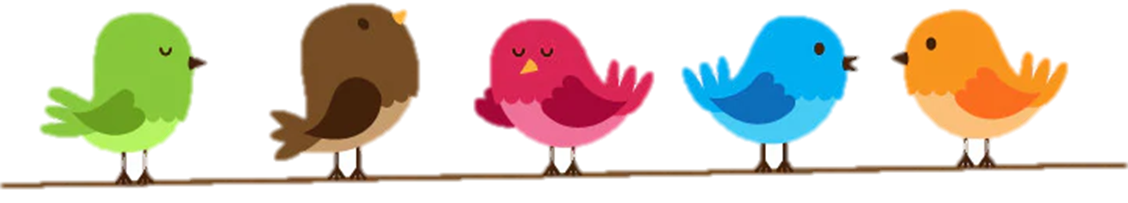 0
5
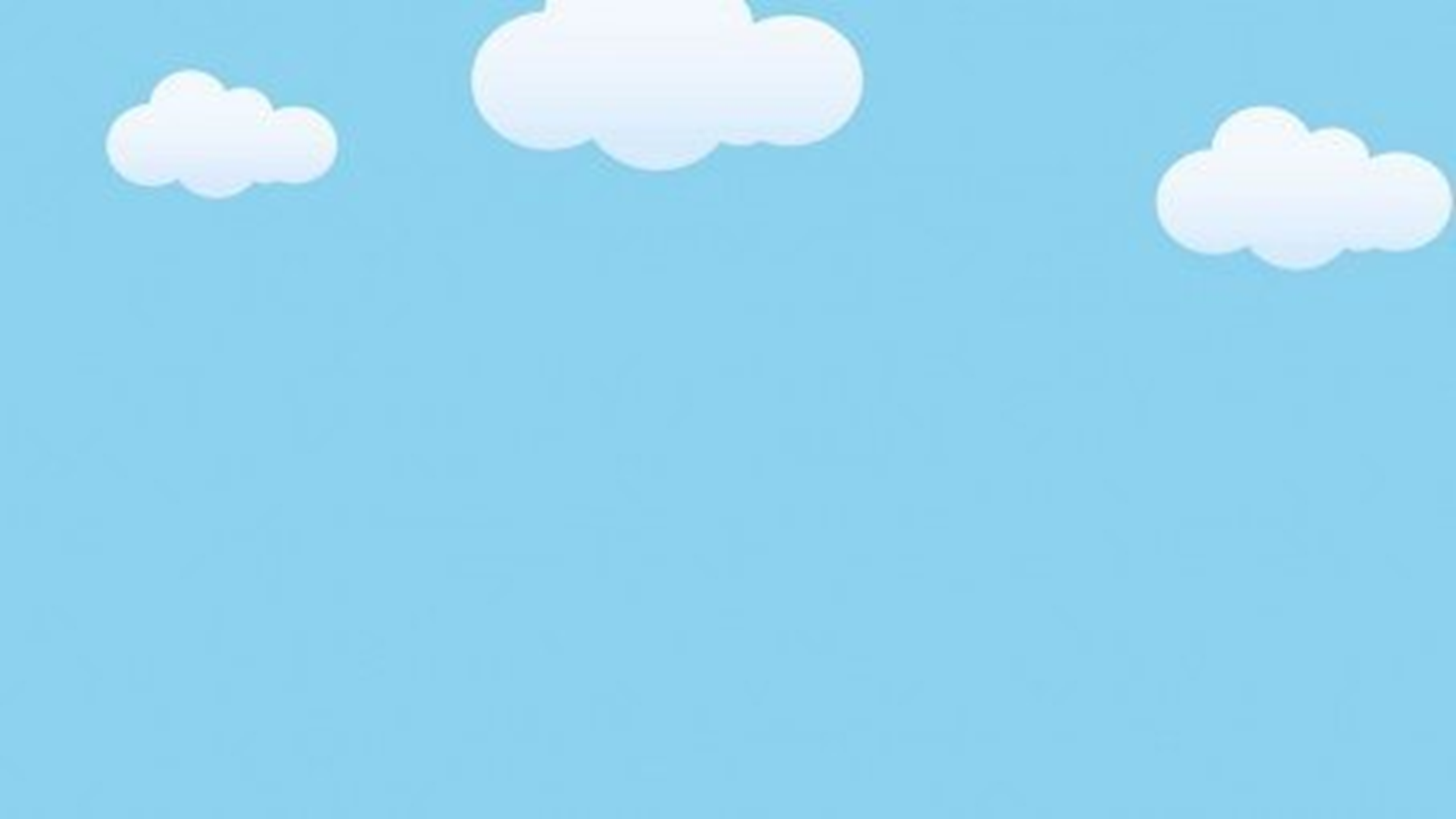 Điền số còn thiếu
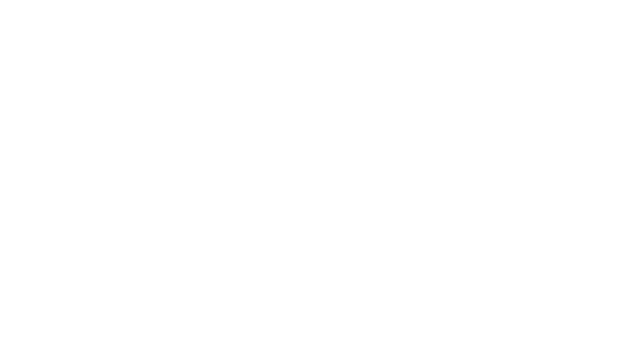 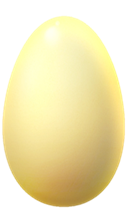 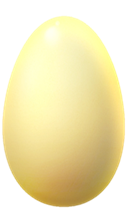 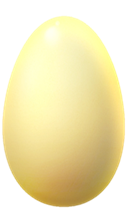 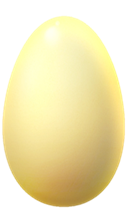 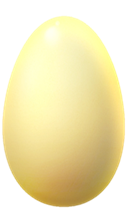 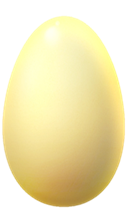 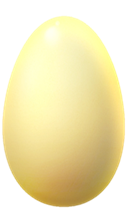 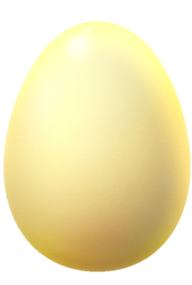 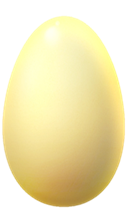 8
9
1
2
4
5
7
0
3
6
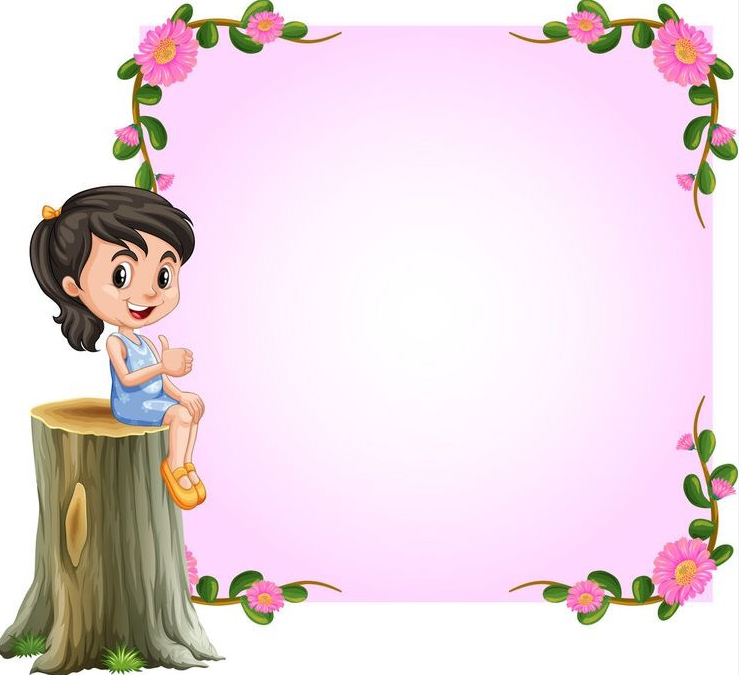 Trò chơi : Bé nhanh bé đúng
Trò chơi : Ai nhanh hơn
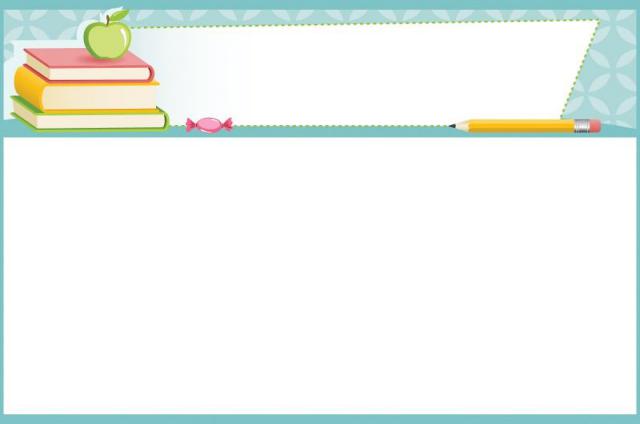 Trò chơi : Bé nhanh bé đúng
Cách chơi: Bé chọn đáp án đúng cho mỗi câu hỏi sau
Trong dãy số tự nhiên số 0 là số lớn nhất hay bé nhất?
A. Số bé nhất
B. Số lớn nhất
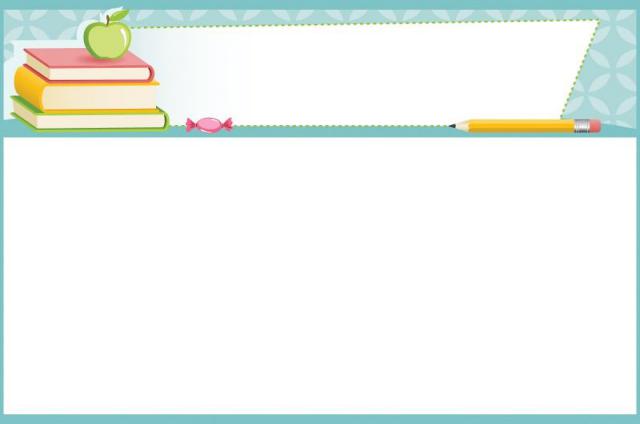 Trong số đếm số 0 dùng để làm gì
A. Dùng biểu thị nhiều đối tượng
B. Dùng biểu thị không có đối tượng nào
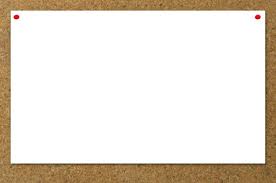 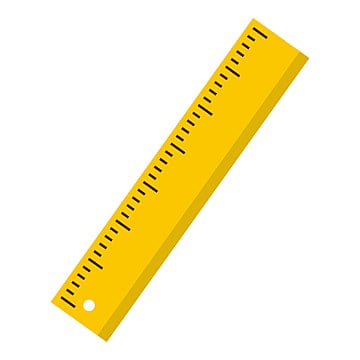 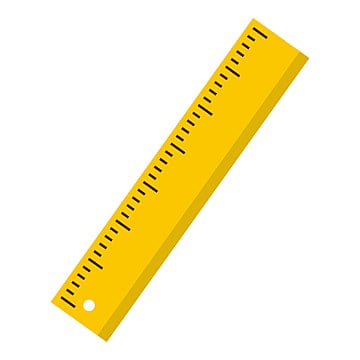 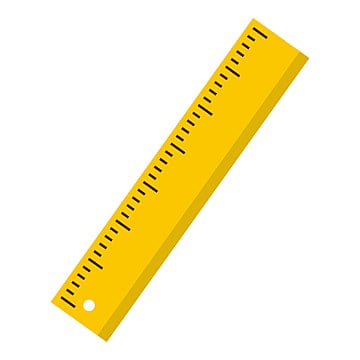 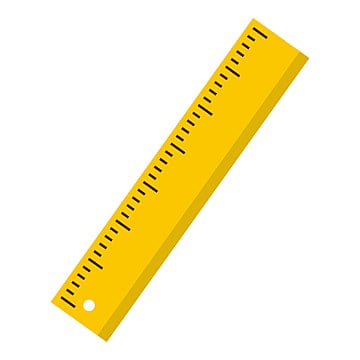 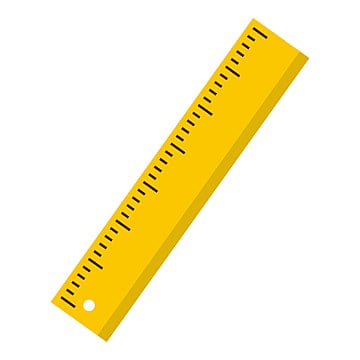 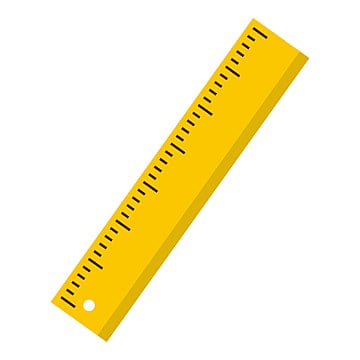 6
7
0
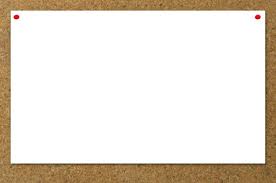 5
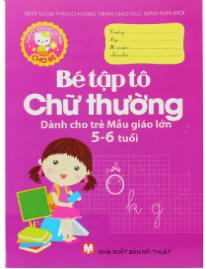 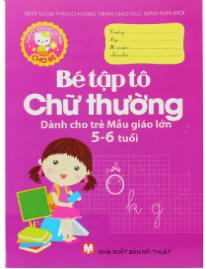 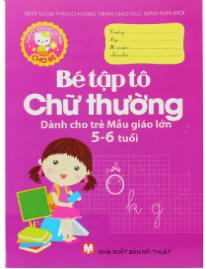 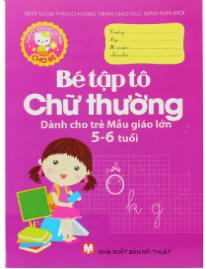 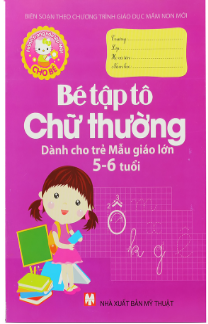 0
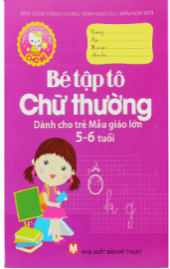 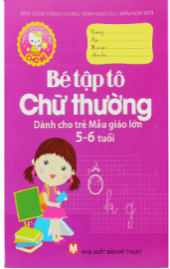 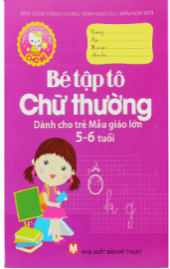 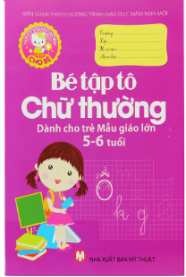 7
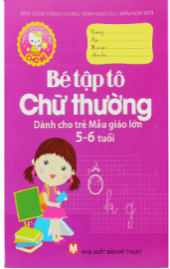 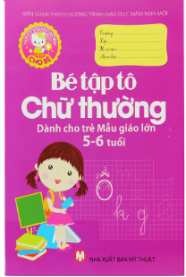 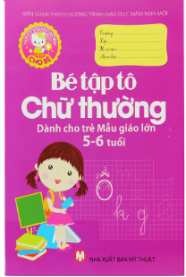 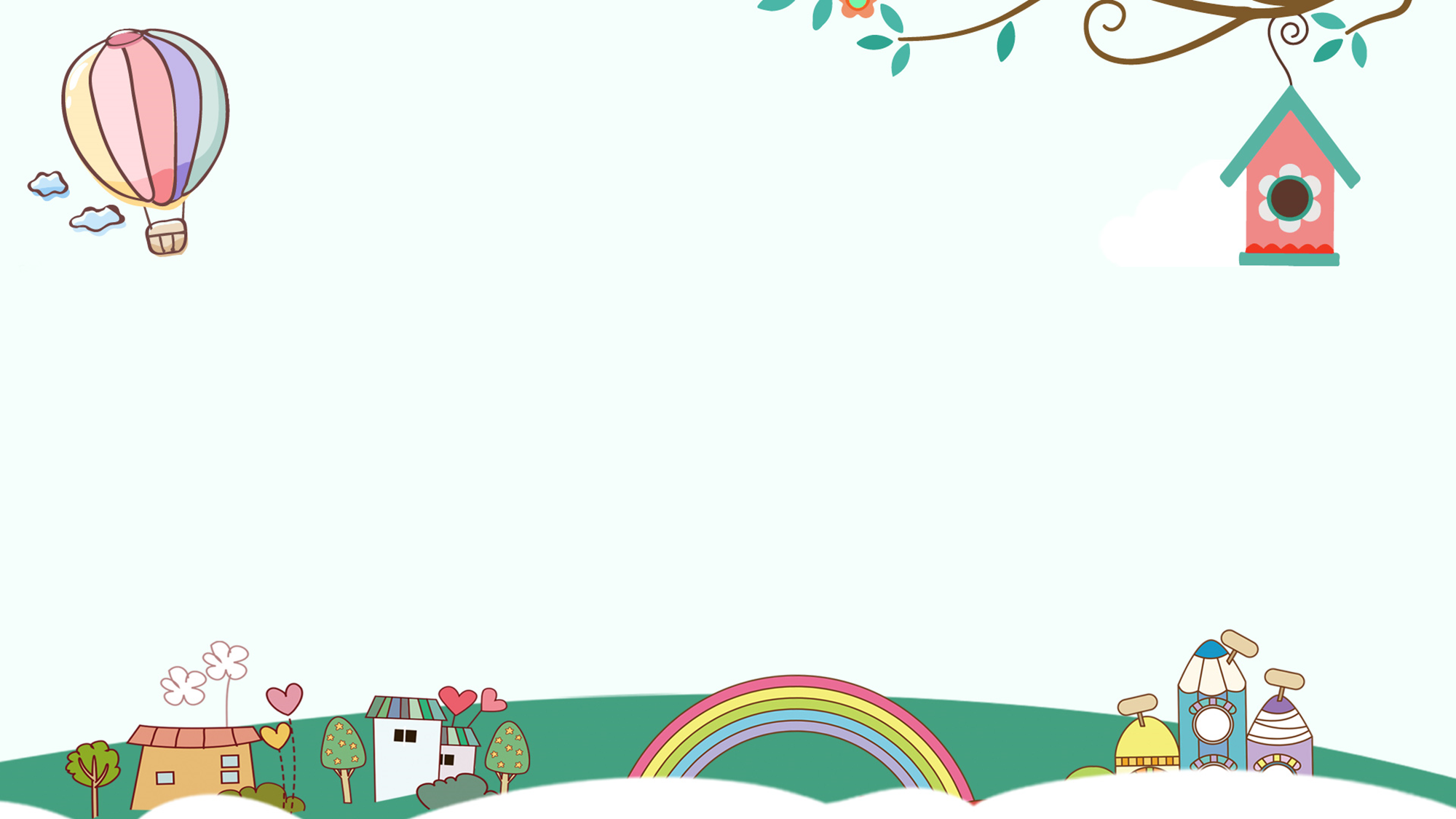 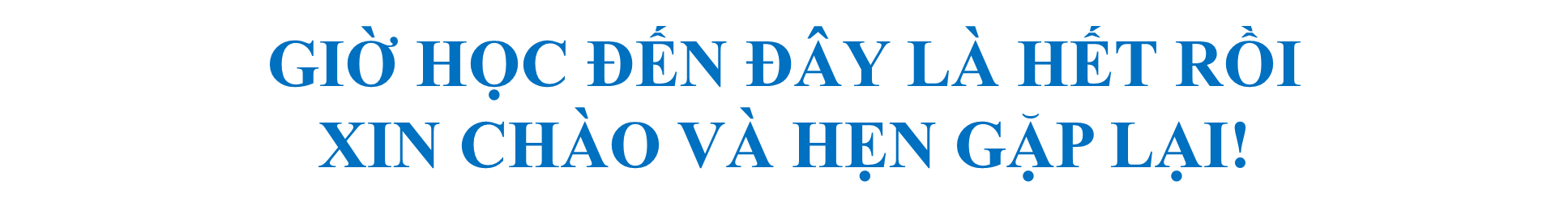